Big Data: Beyond Bare-Metal?


Mike Wendt
Feb. 12 2014
About Accenture Technology Labs5 locations globally with 5 R&D groups
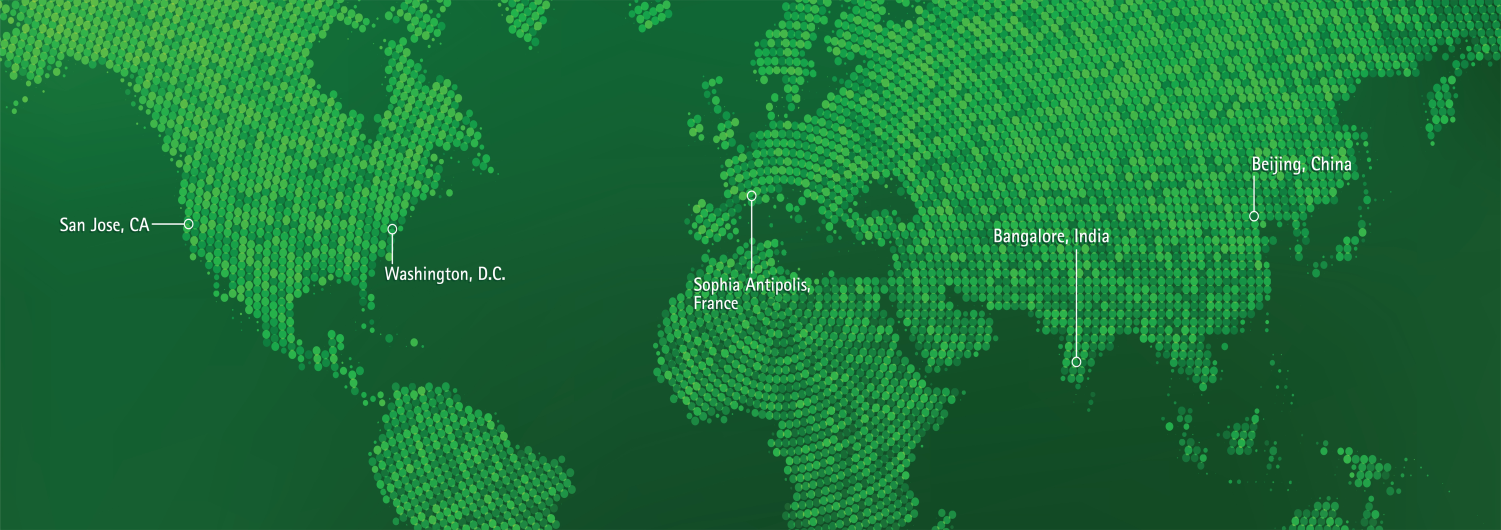 Copyright © 2014 Accenture  All rights reserved.
2
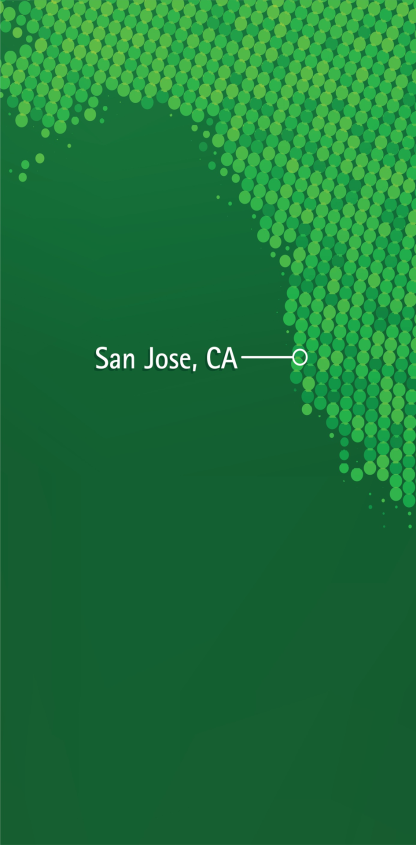 About Accenture Technology LabsSilicon Valley
Accenture Technology Labs is the most forward looking R&D organization within Accenture
 
We build our innovation on top of partner technologies 
 
Our flag ship location is in Silicon Valley and we love working with Valley companies and Startups
Copyright © 2014 Accenture  All rights reserved.
3
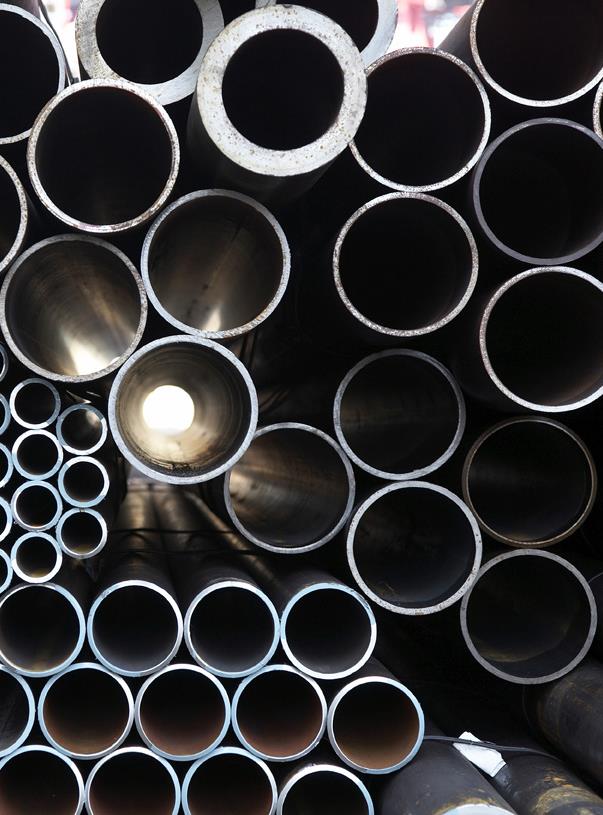 Big Data: Beyond Bare-Metal?
Growth of Data
Making Sense of It All
Harnessing Cloud Power
Testing Our Cloud Theory
Next Steps

Q&A Panel
Copyright © 2014 Accenture  All rights reserved.
4
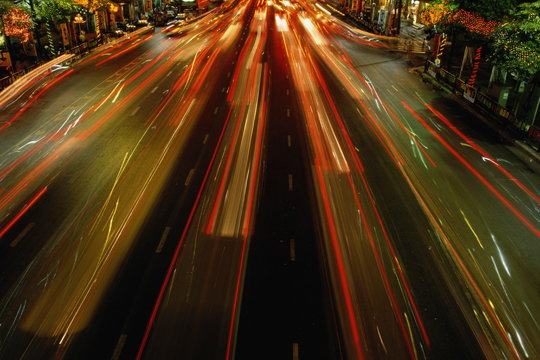 Growth of Data
Data for mission-critical apps	doubles every 18 months

Explosion of Connected Devices	212 billion devices 	expected in 2020
Copyright © 2014 Accenture  All rights reserved.
5
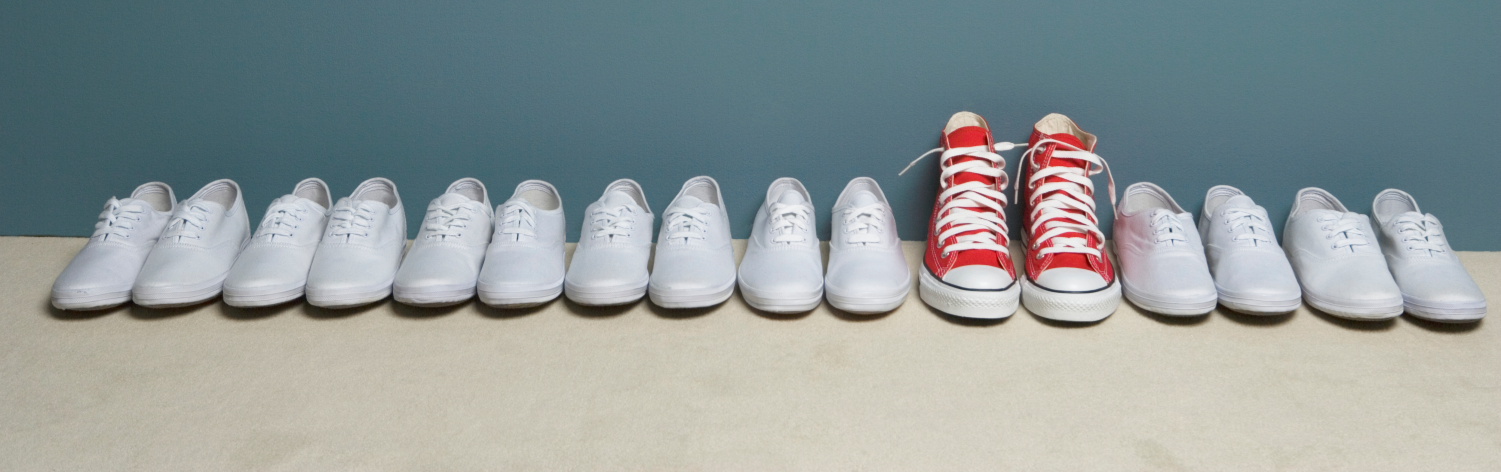 Stand Out From the Crowd
Be the 15%!
Through 2015, 85% of Fortune 500 companies will be unable to exploit big data for competitive advantage
					-Gartner
Source: “Big Data Business Benefits Are Hampered by 'Culture Clash',” Gartner, September 12, 2013.
Copyright © 2014 Accenture  All rights reserved.
6
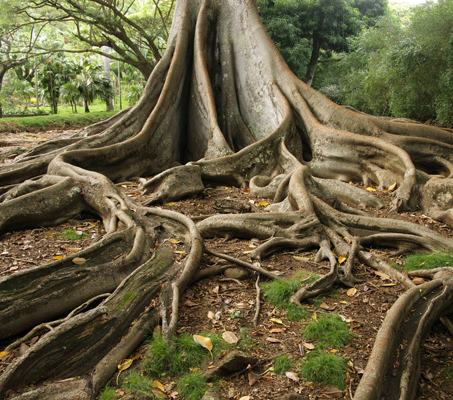 Internet Giants’Approach
Power

Intelligence

Scale
Copyright © 2014 Accenture  All rights reserved.
7
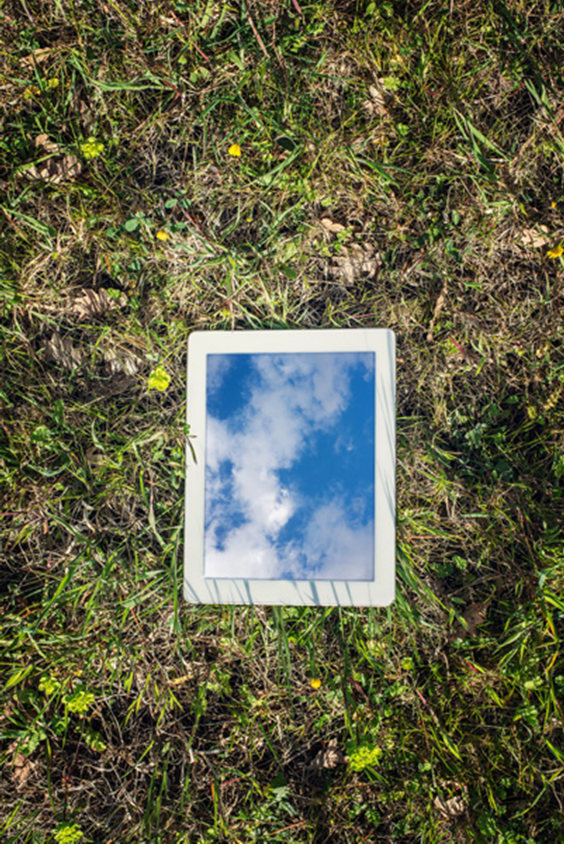 Making Sense of It All
Analytics on all data not just some data

Data Supply Chain mastery is the future

Harnessing the power of scalable platforms
Copyright © 2014 Accenture  All rights reserved.
8
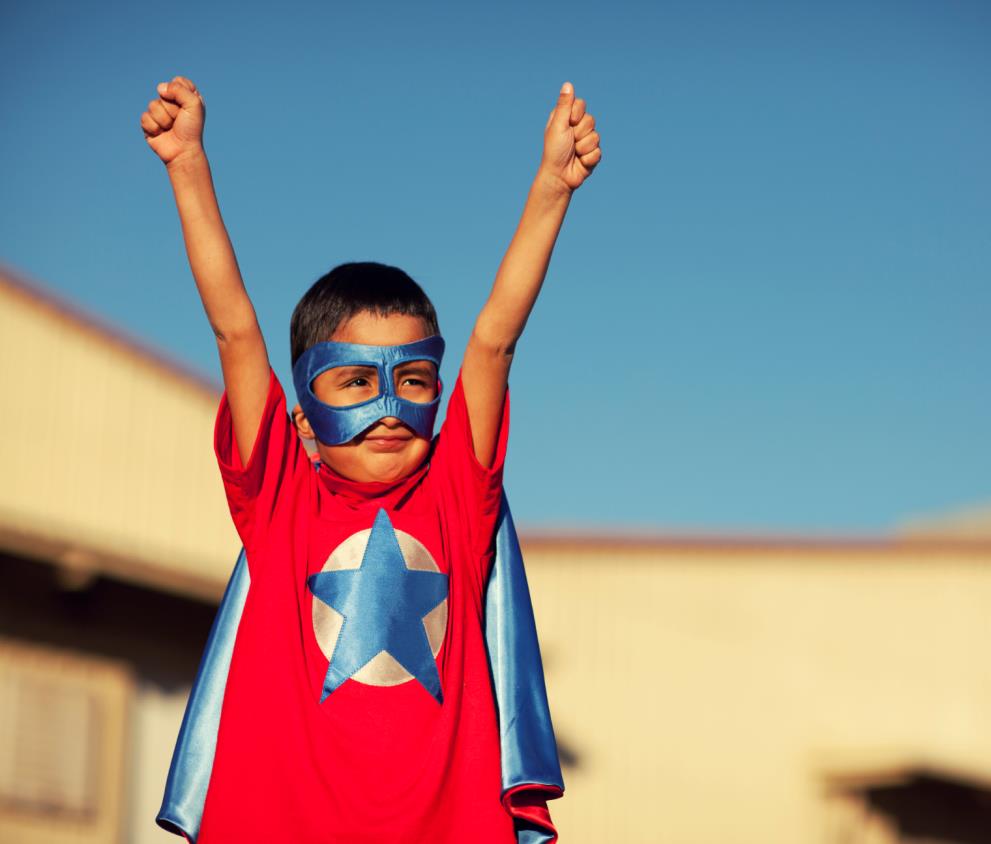 Small but Mighty
Maximize Performancewith Your Budget

Leverage Built Technologies

Focus on Your Business
Copyright © 2014 Accenture  All rights reserved.
9
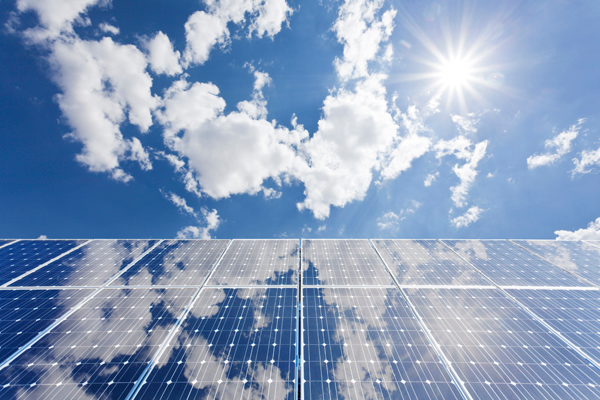 Harnessing Cloud Power
Copyright © 2014 Accenture  All rights reserved.
10
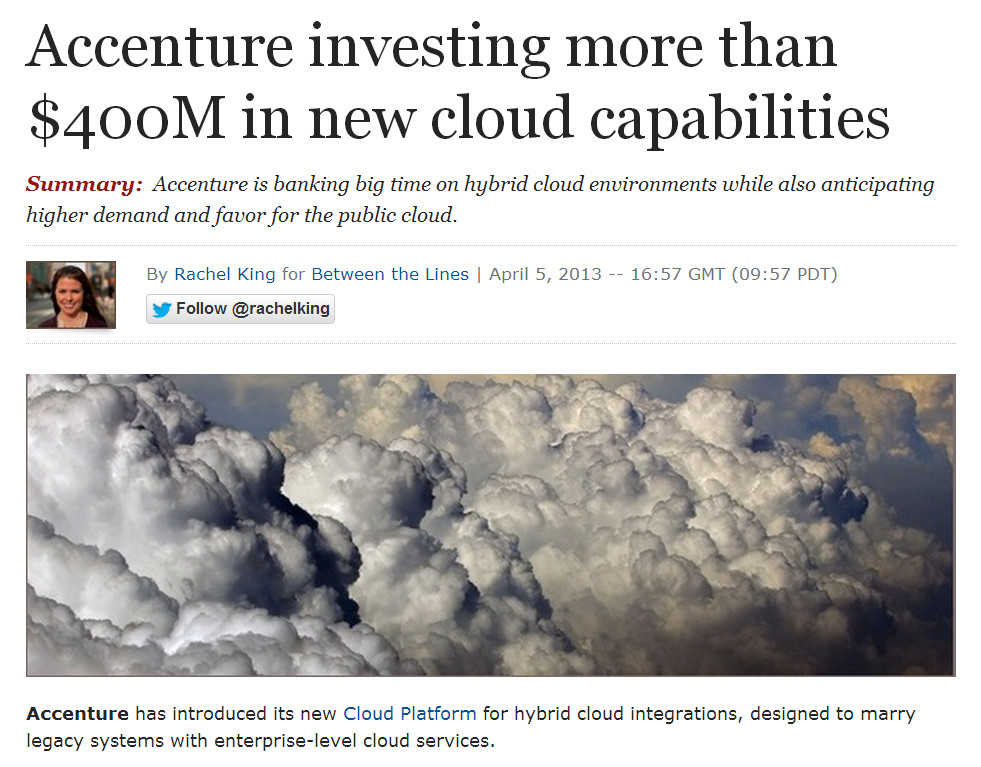 Power and Scale for All
Copyright © 2014 Accenture  All rights reserved.
11
Source: http://www.zdnet.com/accenture-investing-more-than-400m-in-new-cloud-capabilities-7000013610/
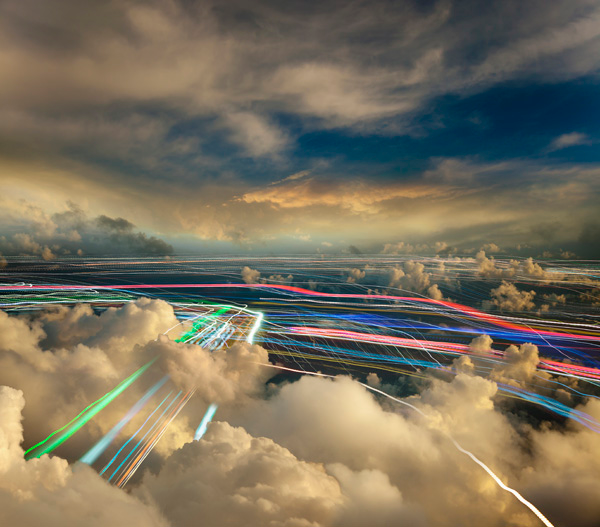 Accenture Cloud Platform
One Platform for Multiple Vendors

Customize for Client Needs

Unlimited Possibilities
Copyright © 2014 Accenture  All rights reserved.
12
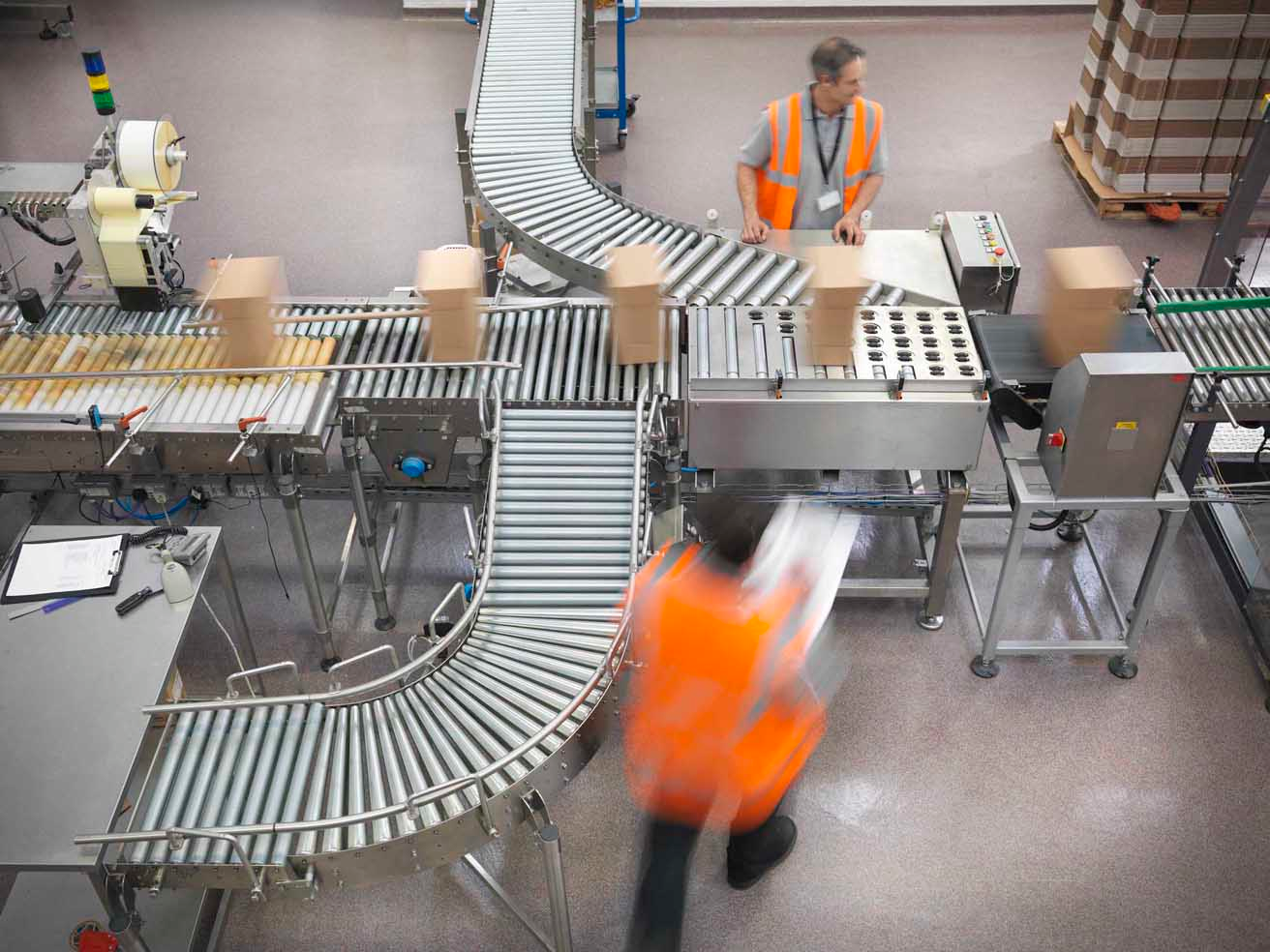 Industry Examples
Online Retailers

Streaming VideoService Providers
Copyright © 2014 Accenture  All rights reserved.
13
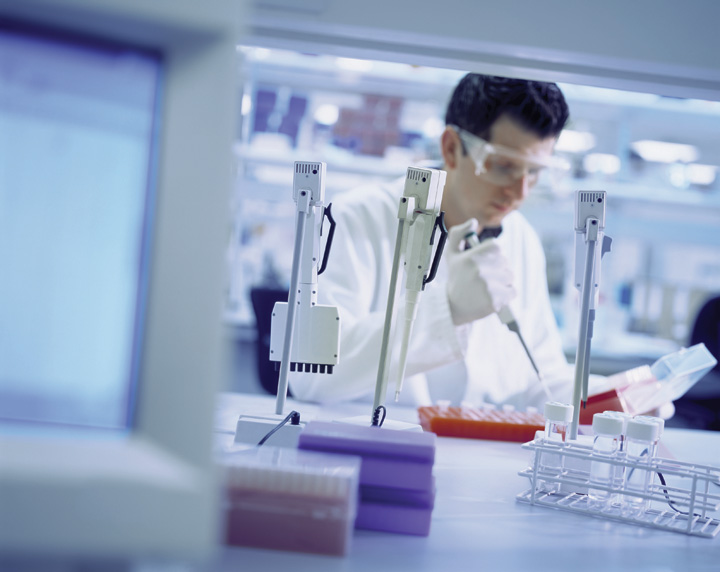 Testing OurCloud Theory
Copyright © 2014 Accenture  All rights reserved.
14
Why we chose Hadoop?
Industry standard platform with multiple applications

Proven results with our clients and in the field

Hadoop is resource intensive
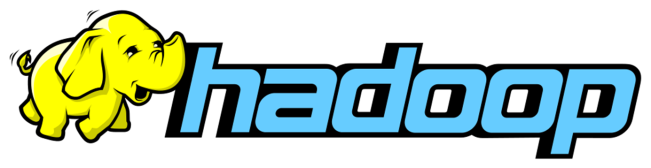 Copyright © 2014 Accenture  All rights reserved.
15
Why we chose Google Cloud Platform?
New and different platform from our previous study

Different deployment option – Hadoop on the cloud

Test performance impacts of remote storage and data flow methods
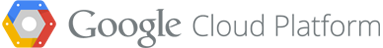 Copyright © 2014 Accenture  All rights reserved.
16
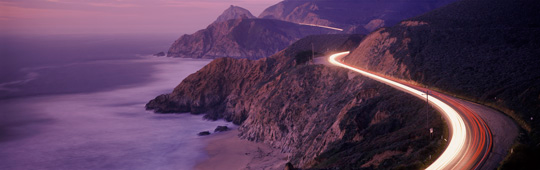 Experiment Overview
Compare bare-metal and cloud-based Hadoop clusters 

Matching both at a fixed TCO level

Examine price-performance ratio of each cluster
Copyright © 2014 Accenture  All rights reserved.
17
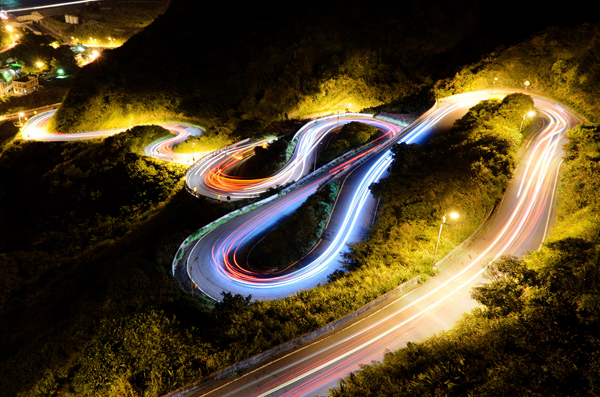 Price-performance Ratio
Real-world benchmarks
	Recommendation Engine
	Sessionization
	Document Clustering

Measure and compareexecution-time of each benchmark
Copyright © 2014 Accenture  All rights reserved.
18
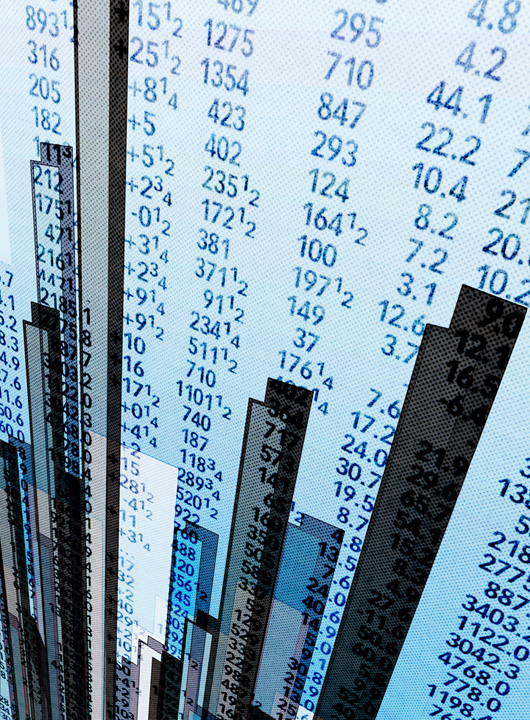 Our Results
Cloud has a better price-performance ratio

Performance tuning options only in the cloud

Automated performance tuning toolslike Starfish (now Unravel) are necessary

Remote storage makes data more available
Copyright © 2014 Accenture  All rights reserved.
19
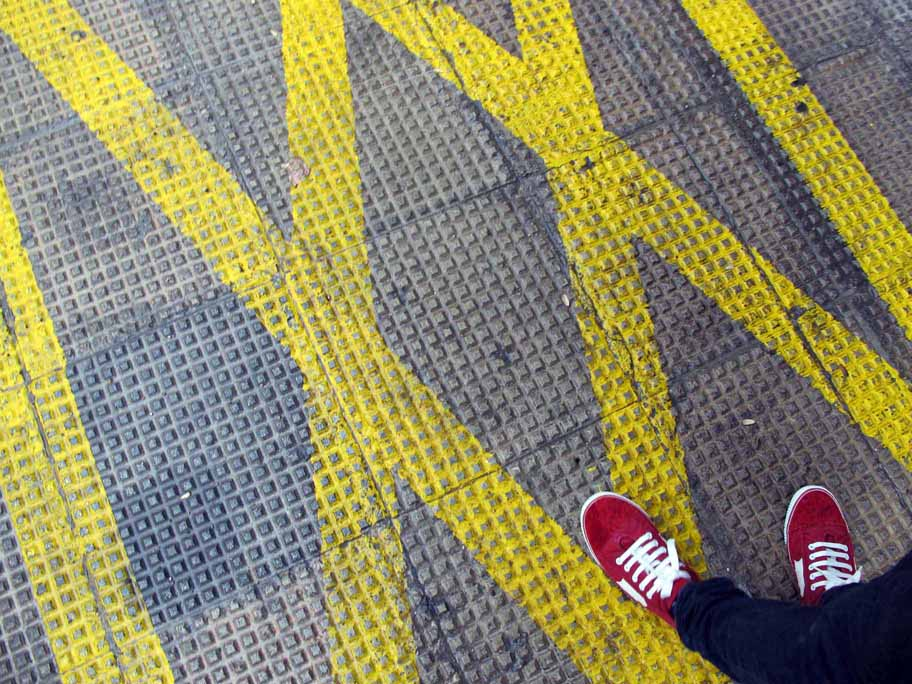 Next Steps
Copyright © 2014 Accenture  All rights reserved.
20
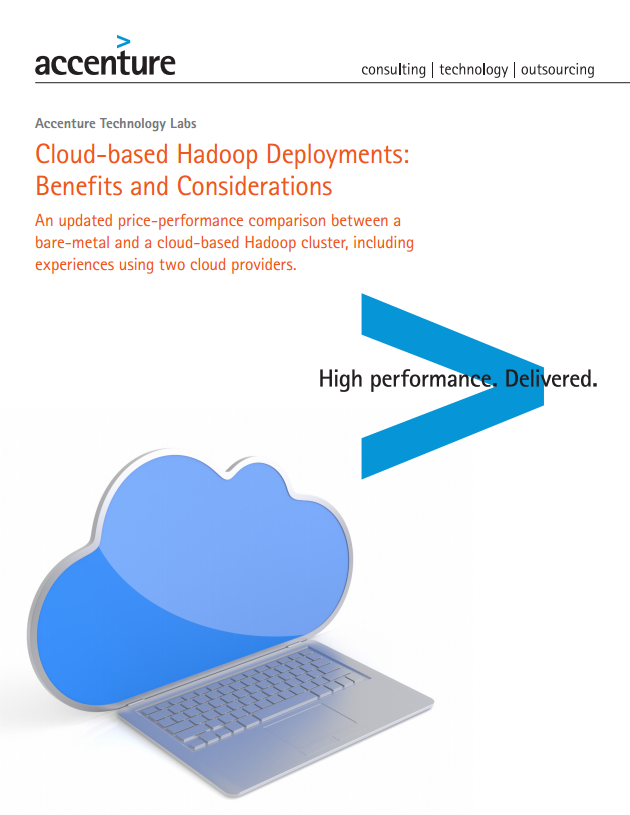 Read the Full Reportj.mp/cloudhadoop
Copyright © 2014 Accenture  All rights reserved.
21
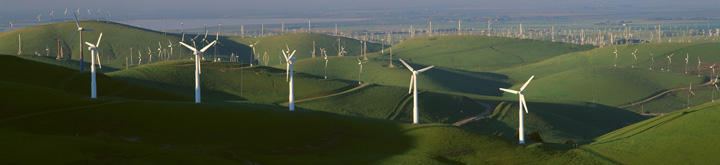 Questions to Ask
Does cloud work for us?  Which cloud provider works for us? 

How can we move forward?
A. 	Partner with a cloud provider
B. 	Partner with a system integrator like Accenture
C. 	Build it yourself
Copyright © 2014 Accenture  All rights reserved.
22
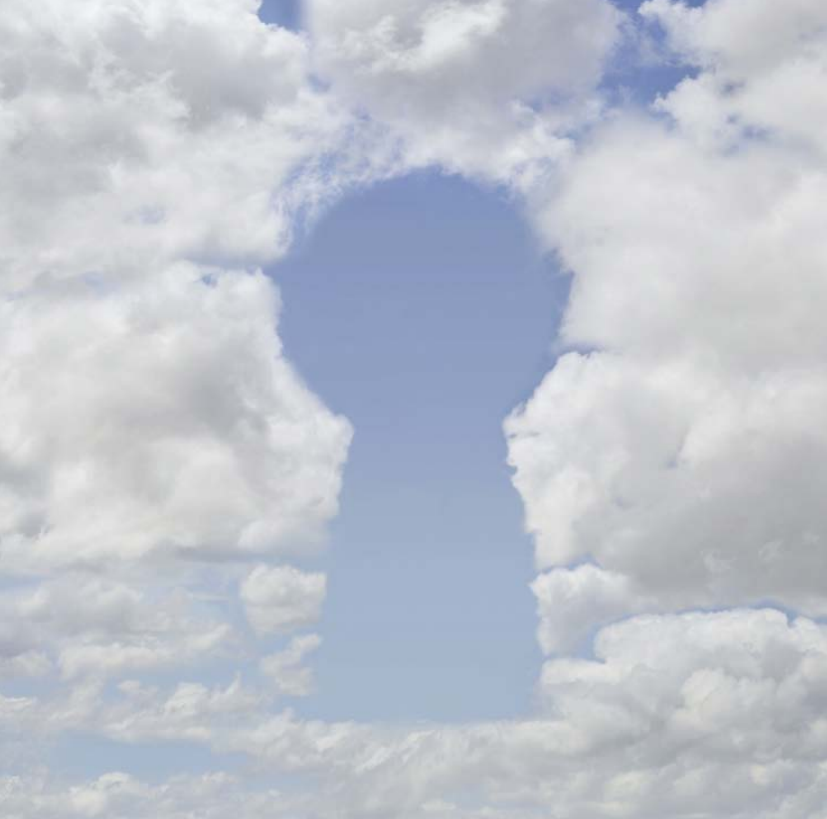 KeyConsiderations
Startups Live in the Cloud;Corporations Are Moving There

Low-entry Barrier

Simplified Management andOperations

On-demand Scalability
Copyright © 2014 Accenture  All rights reserved.
23
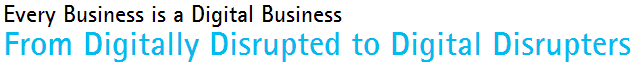 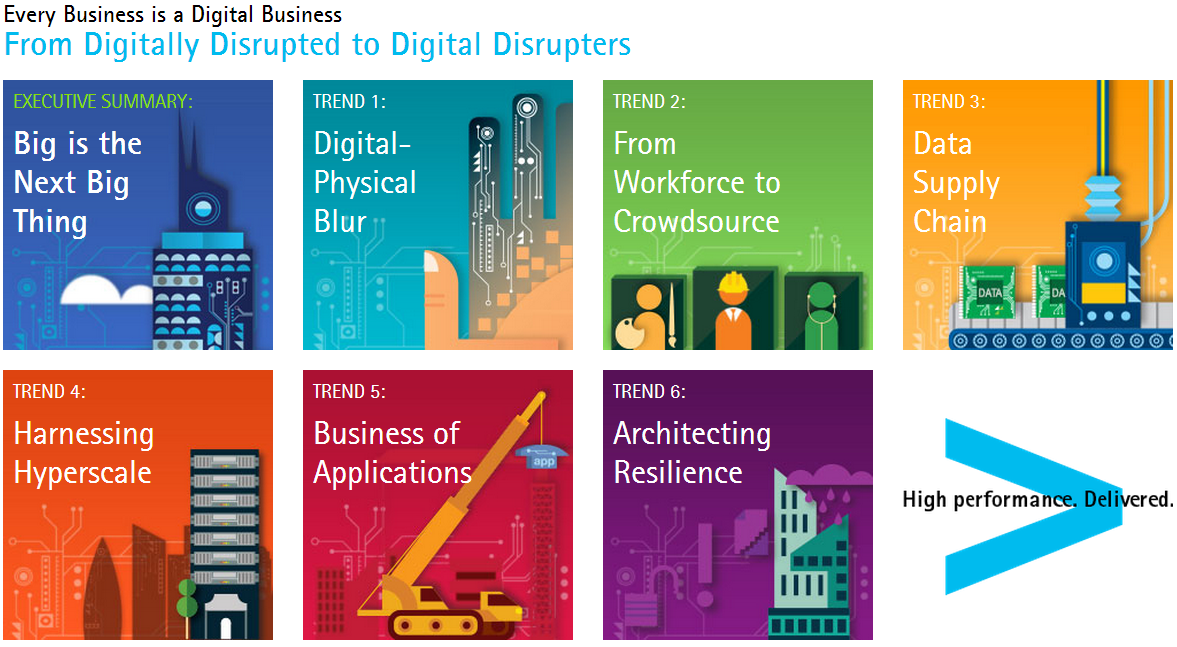 AccentureTechnology Vision 2014j.mp/techvision2014#techvision2014
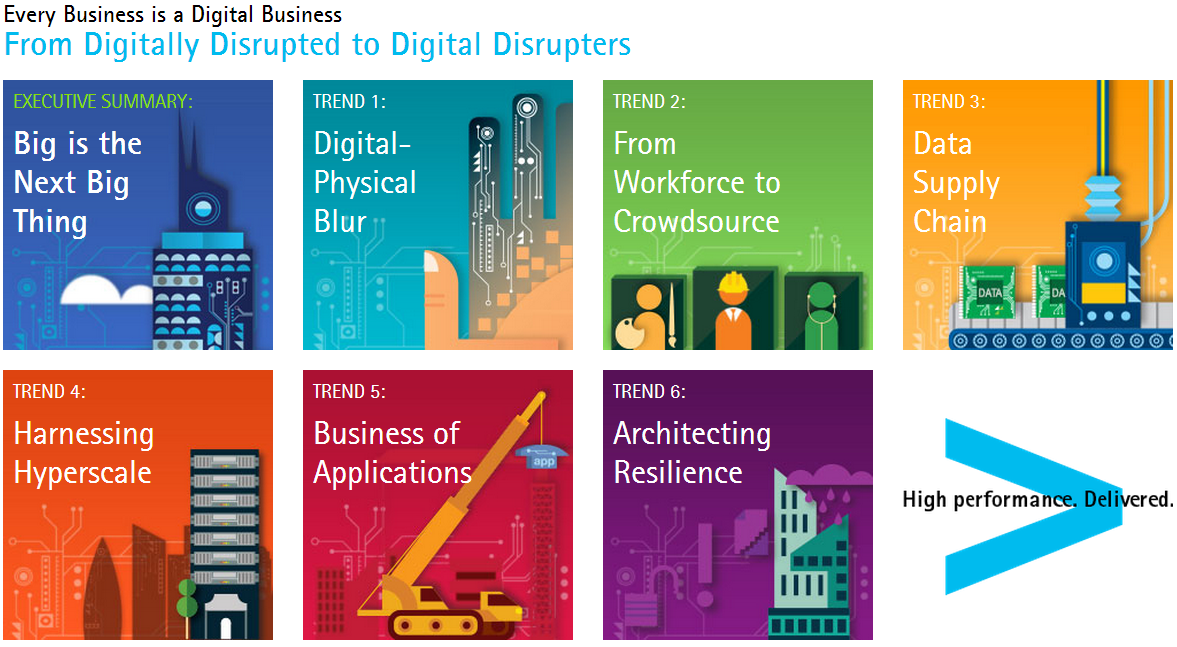 Copyright © 2014 Accenture  All rights reserved.
24
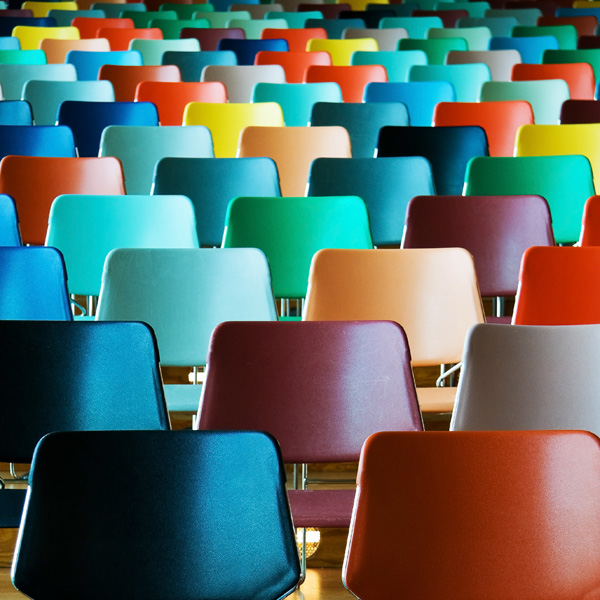 Q&A Panel
Mike Wendt &Nathan ShetterleyAccenture Technology Labs

Allan NaimGlobal Product Lead forGoogle Compute Engine
Copyright © 2014 Accenture  All rights reserved.
25
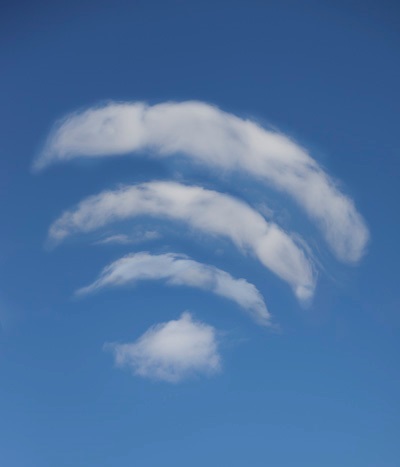 Thank You!
Mike Wendt@mike_wendtmichael.e.wendt@accenture.com

Nathan Shetterleynathan.shetterley@accenture.com

Allan Naimanaim@google.com
Copyright © 2014 Accenture  All rights reserved.
26